GPA User’s Forum 2011 – Atlanta, Georgia
GPA Product Roadmap
September 7, 2011
Russell Robertson
Grid Protection Alliance
GPA is a not-for-profit company that builds collaborative efforts among government, regulators, vendors, grid owners and grid operators.
Mission – to improve the reliability and resiliency of the electric grid 
Purpose – to advance the technology of the electric grid by providing services and systems that create lasting value for electric energy producers, transmission & distribution companies, and consumers.
GPA’s Open Source Products
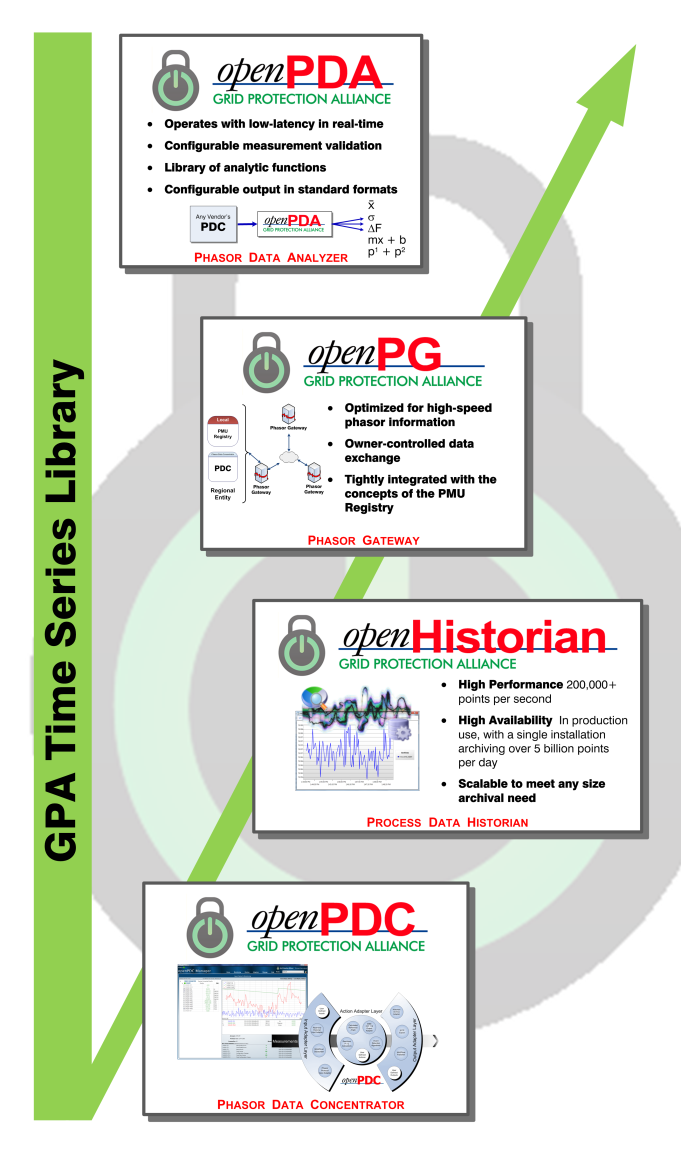 openPDC – Major performance improvements provided with Version 1.4 SP1
openPG – A phasor gateway.  Alpha version released in June 2011.
PMU Connection Tester – The standard for phasor system testing and turn-up.____________
openPDA– A phasor data analyzer, targeted for 2012
openHistorian – An expansion of a component of the openPDC
SIEGate – A DOE Project to deliver an enhanced gateway in late 2013.
GPA’s Development Framework
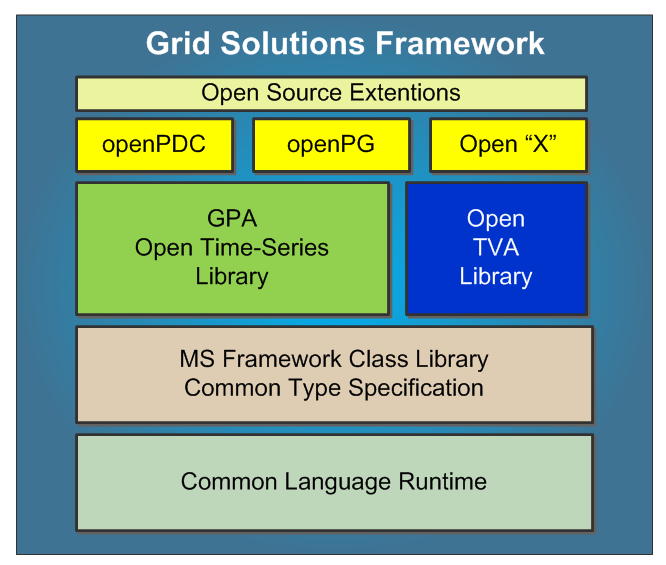 openPG Development Schedule
openPG – Alpha Version (June 2011)________ Plans
openPG – Beta Version (September 2011)
openPG 1.0 (January 2012)
EntergyPG Security Testing (2012)
openPG 1.1 (June 2012)
openPG 1.2 (January 2013)
openPDC Focus Areas
2010
Installation streamlining
Configuration tools
2011
Performance improvement
Integration features
Improved alarming
Features targeted for TOs/ TOps
2012
TSF restructuring and security testing
Customer-driven improvements
New protocols
openPDC Roadmap
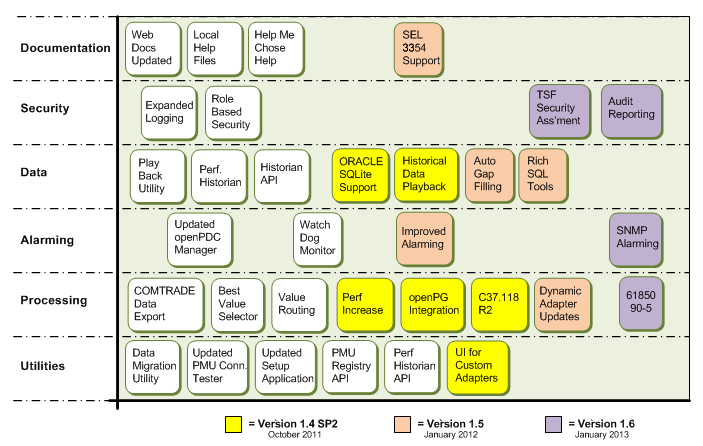 So, what’s the difference in theopenPDC and openPG?
The openPDC is a general purpose system.
The openPG is a special purpose system that is purposely limited in functionality to optimize performance and ensure good security.
The openPDC includes a gateway.
The openPG does not include a PDC.
Secure Information Gatewayfor Electric Grid Operations
DOE Project – 2011 through 2013
Project Partners – GPA, UIUC, PJM, Alstom Grid, PNNL
Benefits 
Improved security posture for control centers
Reduced configuration and operating
Closed technology gap by providing a gateway for all types of data exchange to support real-time grid operations
Schedule
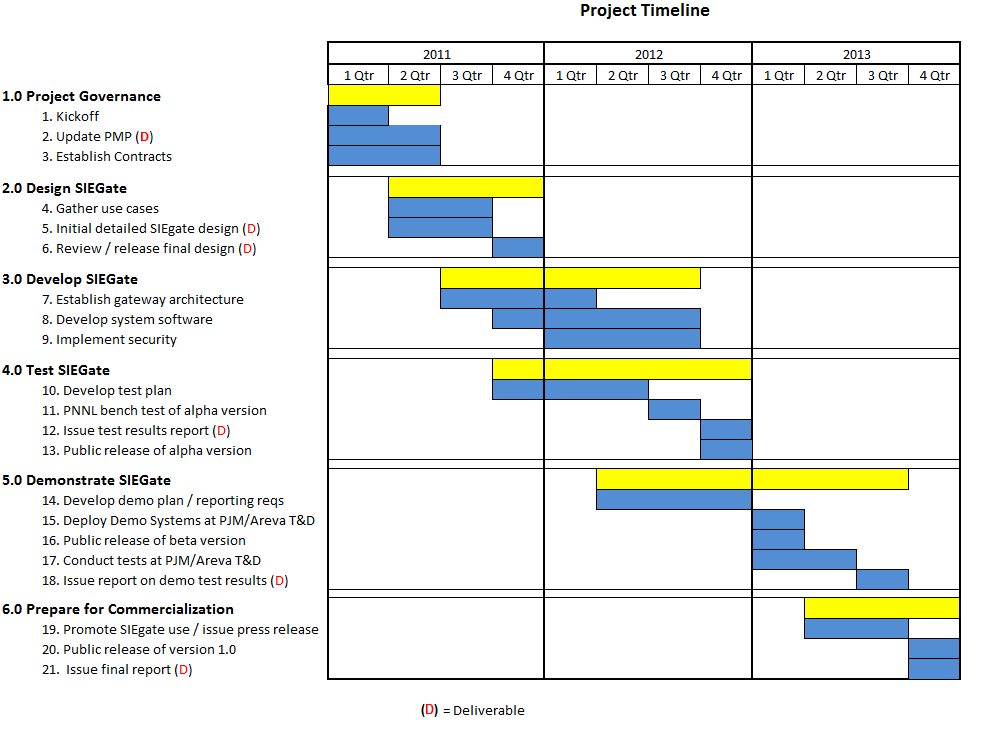 SIEGate Design Considerations
Driven by Use Cases – what are the data and the data exchange requirements.
Mitigating Security Threats
“Who” NIST 800-82 (from amateur hackers to nation states)
“How” 
Providing Real-Time Performance
Documentation of Vulnerabilities
SIEGate High Level Requirement Categories
Operational
Data Classes
QoS/Performance
Availability
Scalability
System Integration
Data Interfaces
Secure Logging
Alarming and Notifications
Interoperability
Security
Compliance
Administrator Access
Data Security
Key Management
Failure Management
Administrative
Configuration
Monitoring
Backup and Restore
SIEGate Data Classes
Real-Time Measurements
Phasor Data
SCADA Data
Batch Data 
Disturbance Data
Planning Data
Alarm Data
SIEGate status and security alarms
Alarm data from other system
openPDA
Purpose
An implementation of the time-series framework to  provide a real-time calculation platform for phasor data that would include fundamental calculation functions
Would include an equation parser
Status
A proposal seeking a sponsor
openHistorian
Background
Based on TVA’s simple historian system
In use at TVA generation facilities since the late ‘90s
Status
An archiver and simple data extraction tool released as part of openPDC
Looking for sponsors to create a open source project
Development of a server component
Ability to support more fundamental data types